https://www.gpb.org/georgiastories/stories/liberty_boys
American Revolution – 10/27/20
Write down the following questions in your notebook:
1.) Who were the Patriots and who were the Tories?
2.) What was the Stamp Act?
3.) Who were the Liberty Boys?
4.) What was the Declaration of Independence? What year was it written?
Weekly Standard & Learning Target
Weekly Standard
Learning Target
SS8H3 Analyze the role of Georgia in the American Revolutionary Era.
a. Explain the causes of the American Revolution as they impacted Georgia; include the
French and Indian War, Proclamation of 1763, and the Stamp Act.
I can explain the causes of the American Revolution - the Stamp Act.
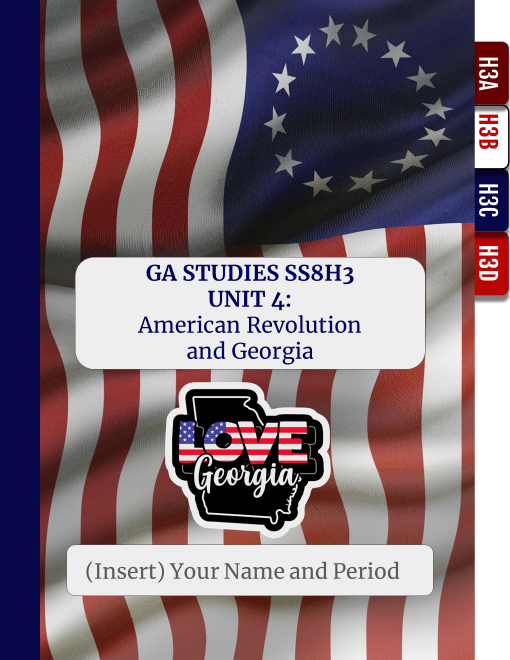 Class Activity (H3A Interactive Notebook)
Please go to your week 10 assignment tab, and pull up the following assignment. 
CTLS – Do up to pg. 9 (Slide 11)
Due by Friday, October 30th